Import and export proceduresof fresh fruit and vegetables to/from the EU
Guy Lambrechts, 
Department of Agriculture and Fisheries
Division Policy coordination
Senior expert Market and Agrifood Supply Chain
Outline presentation import export
Introduction
Marketing Standards
Other import and export requirements
Custom duties
Entry price
Additional import duties
Special safeguard clause
Import licences
Trade preferences - TRQ
SPS
Import export FFV EU
Source: EU Eurostat (Comext)
Import export apples
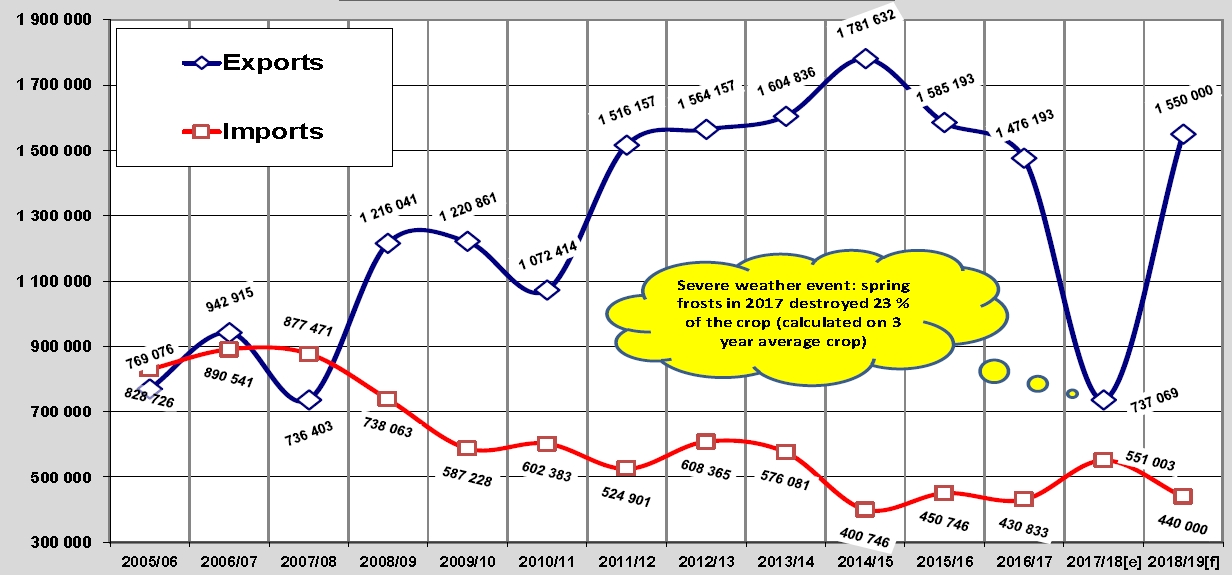 Import apples from 3rd countries
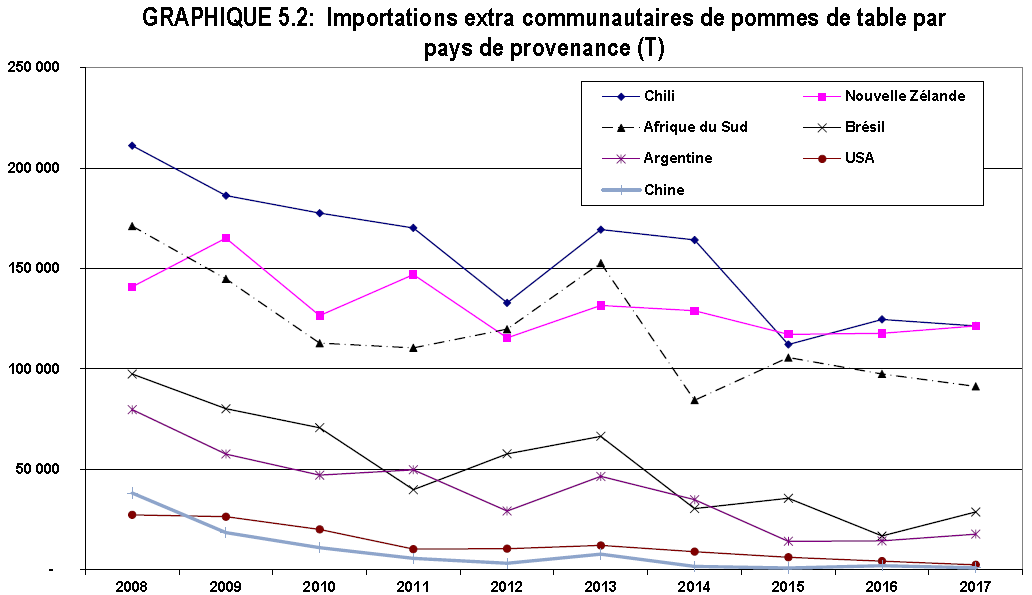 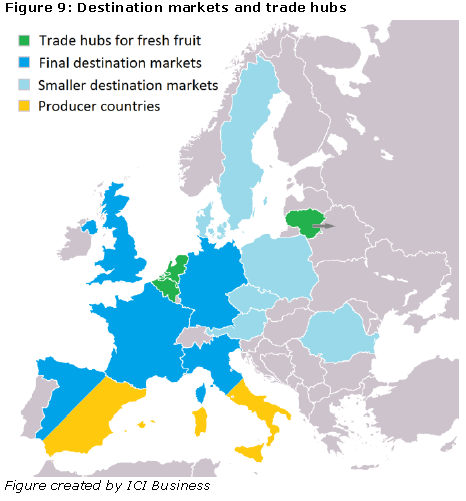 Is import the enemy of EU farmers?
Produce arriving in the EU:
Customs except declarations for free circulation if:
there is a conformity certificate
competent authority informs customs  that 
a conformity certificate had been issued
a conformity certificate is not needed (on basis of risk assessment)

EU may accept conformity check carried out by 3rd countries
List in annex of regulation 543/2011
Switzerland, Morocco, South Africa, Israel, India, New Zealand, Senegal, Kenya, Turkey
Quality inspection import
imports of f&v  from third countries into the EU have to comply with the EU marketing standards
Document control at Import
Import shipments must be accompanied by official documents from the country of origin. The presence and accuracy of this will be checked.
Approved 3rd country
No new requests since 2013 
Procedure
Written request of the country in question
Exchange of letters
Used standards: the Union marketing standards, or at least equivalent standards (UN/ECE), are met for products exported to the Union. 
description of the inspection system in place
competent authorities
official bodies or bodies officially recognised by the authority
provide satisfactory guarantees and dispose of the necessary personnel, equipment and facilities to carry out checks  
structure of inspection service, number of staff, equipment…
border controls
approval may only apply to products originating in the 3rd country concerned and may be limited to certain products. 
Potentially a physical visit
Fulfilment of conditions of article  15.2 et 15.3 regulation (EU) 543/2013
Future?
European Commission does not intent to change policy
End of 2019 COM will make an evaluation on marketing standards
In current tabled proposals concerning the common agricultural policy after 2020 (CAP 2020) nothing is changed

EU can withdraw recognition
If significant number of lots or quantities do not corresponding to the information in the certificates of conformity
Quality F&V – Dynamic import Inspection percentages
The inspection percentages for the quality control for the import of fruit and vegetables are determined annually on the basis of the inspection results of the previous year according to a system of  risk analysis as stated in Regulation EU No. 543/2011.

If the risk for a certain combination of product and country of origin is assessed as low or high, the inspection percentage is adjusted.

If products originate from recognized third countries and the shipment is accompanied by a certificate of inspection, an inspection rate of 5% applies.
Prior notification import & export
Sea transport: 24 u in advance
Air transport: day before or other agreed timeframe 
for example 6 h before flight
If notified before 15h inspection on next day AM
If notified after 15h inspection next day PM

products that go from one specified consignor to the same destination and are available at the same time for inspection can be processed with one registration
1 standard inspection certificate is issued whereby a consignment is a quantity of goods that are transported with 1 vehicle and are accompanied by 1 transport document  more truck more certificates

There might be a charge for the issued certificates
When you apply for a certificate of conformity, the authority or electronic system assigns the consignment to a risk category, This risk assessment can take place in advance of the produce arriving.
 The risk categories are:
 high risk – where possible, all consignments in this category are physically inspected
medium risk – an inspector will decide whether a physical inspection is necessary
low risk – these consignments are automatically granted a certificate of conformity
Physical inspections usually take place at the point of entry of your consignment. However, if you apply for - and meet - the requirements of the local clearance procedure within Customs Freight Simplified Procedures, the inspections may be at the premises of the importer.
For a consignment that is not selected for inspection at import, proof of notification will be given in order to inform the customs

If the application is approved
If the consignment is assessed as low-risk or if it passes inspection, then:
its status is updated in the database 
Release or conformity certificate issued 
the shipment can be customs cleared
Disapproval: If product does not meet the standards
If the product does not meet the marketing standards, a rejection will follow. 
If an inspector finds missing or incorrect labelling information or quality issues with your consignment. 
The inspection will notify and will issue a refusal of entry certificate
The importer must decide what action he want to take to bring the goods into conformity with the marketing standards (eg by amending the labelling or designating the produce for a different use)
He must tell the inspector what action he will take and where it will take place and he should notify the inspector when the action has been taken
The inspector will re-inspect the consignment and issue a certificate of conformity if it passes
The produce won’t be allowed into free circulation until a re-inspection has taken place and a certificate of conformity issued.
Import inspection %
The inspection percentages for the quality control of fruit and vegetable exports are determined on the basis of risk analysis. 
Example of percentages:
60% inspection for shipments with one or more of the 10 products with a specific marketing standard.
60% inspection for combination shipments of products with a specific and general marketing standard.
10% inspection for shipments containing only products with a general marketing standard.
5% inspection for export of fruit and vegetables from approved traders
Main problems with standards
Quality issues
some developed during transport
some should have been seen before shipping
Grading

Labelling
origin
name of varieties  <> trade names <>mutants  (apples)
identification of exporter, packer, producer
What is not harmonized within EU :

Cost recovery of inspections
Penalties
Custom duties
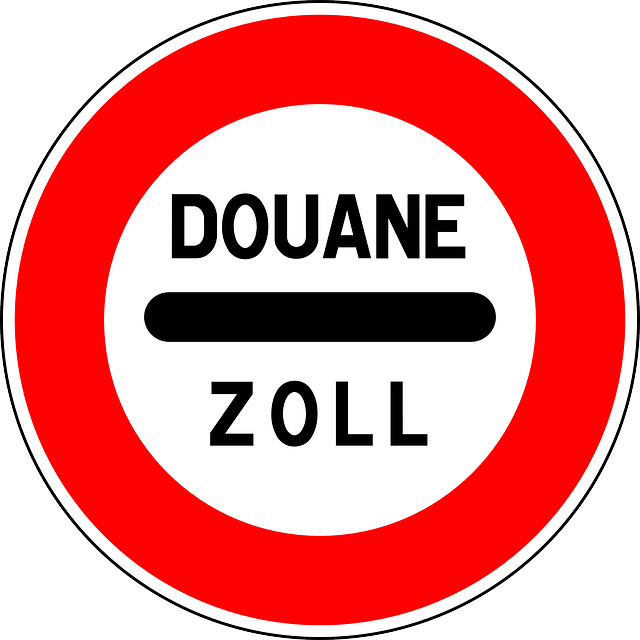 When declared to customs in the Community, goods must generally be classified according to the Combined Nomenclature or CN. 

Imported and exported goods have to be declared stating under which subheading of the nomenclature they fall. 

This determines which rate of customs duty applies and how the goods are treated for statistical purposes.
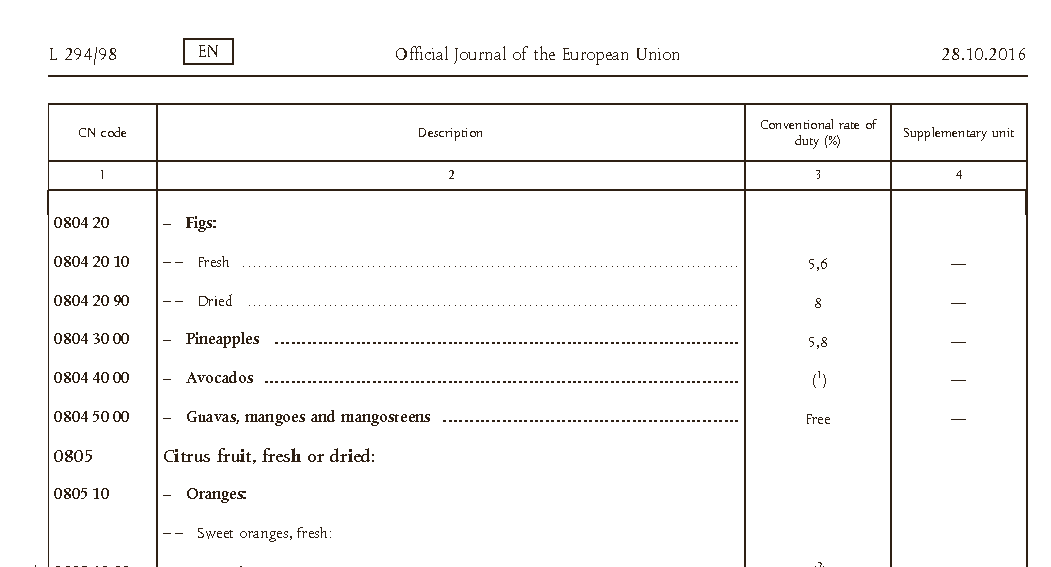 Ad-valorem duty
% based on custom value of the product

WTO consolidated

Preferential tariffs
Zero tariffs
Tariff rate quota

http://ec.europa.eu/taxation_customs/dds2/taric/taric_consultation.jsp
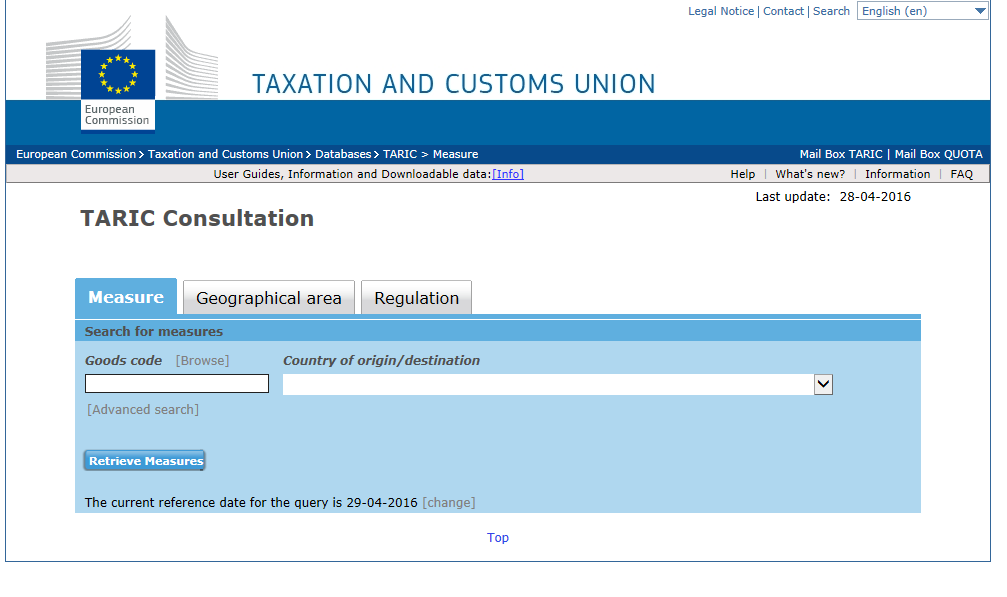 FTA Free trade agreements
FTA designed to create opportunities:
opening new markets for goods and services 
increasing investment opportunities 
making trade cheaper - by eliminating substantially all customs duties 
making trade faster - by facilitating goods' transit through customs and setting common rules on technical and sanitary standards 
making the policy environment more predictable - by taking joint commitments on areas that affect trade such as intellectual property rights, competition rules and the framework for public purchasing decisions 
In return, partner countries can negotiate preferential tariffs for the export of fresh products to the EU.
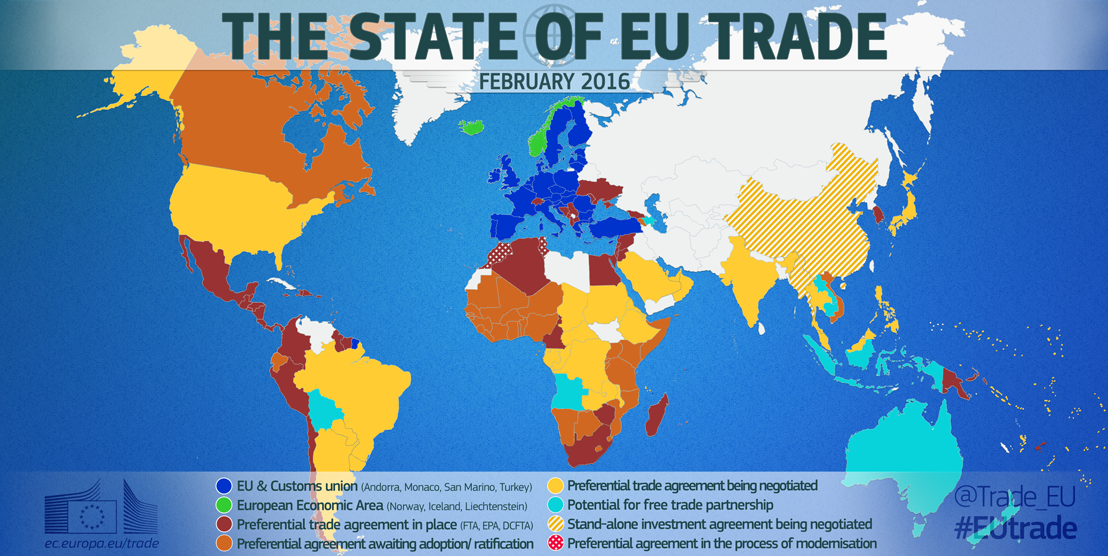 Preferential Tariff rate quota  (TRQ)
TRQ (tariff rate quota)
Based on international agreements 

TRQ permit:
[Speaker Notes: Tariff-rate quotas, by definition, involve having imports of a good within a certain quota facing lower tariffs, relative to any imports above that quota threshold.]
Tariff quotas administered
in a manner that avoids any discrimination between the operators based on a method:
simultaneous examination method
in proportion to the quantities requested
first come, first served
chronological order of applications
traditional/newcomers method
taking traditional trade patterns into account
Example strawberries form Israel:
normal duty (erga omnes) period 1/1- 30/4 	11,20% 
for Israel preferential tariff is 		4,4%
But within a TRQ of 500.000 tons 		0%
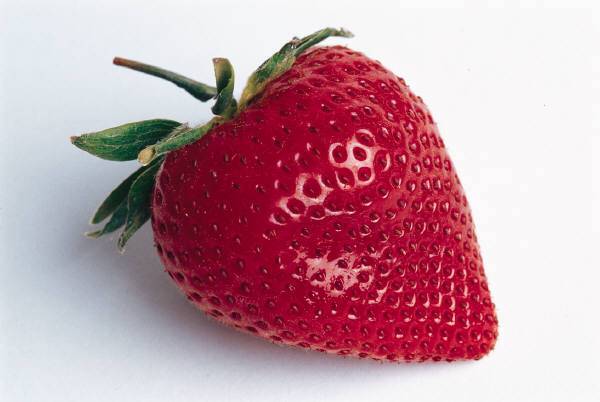 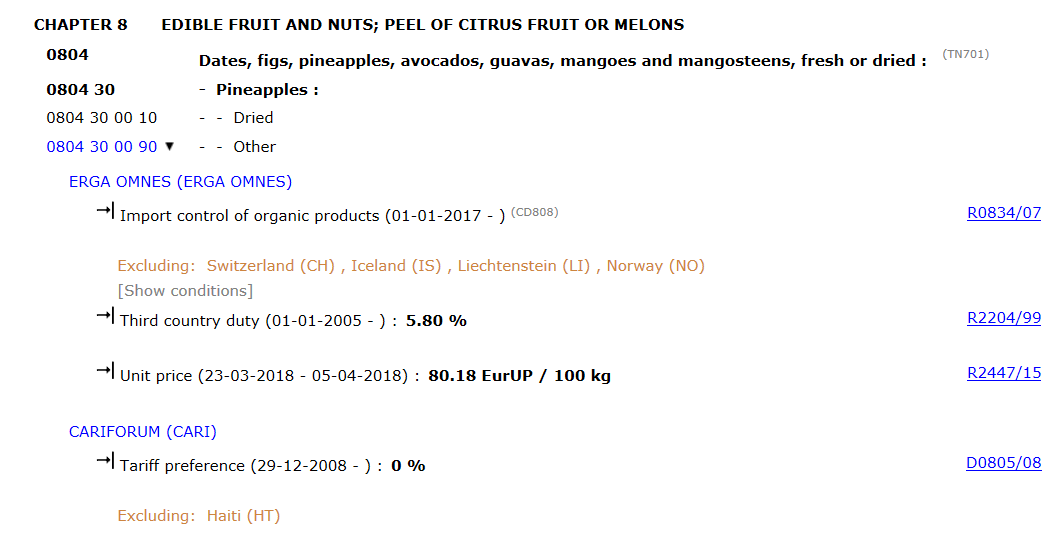 http://trade.ec.europa.eu/tradehelp/
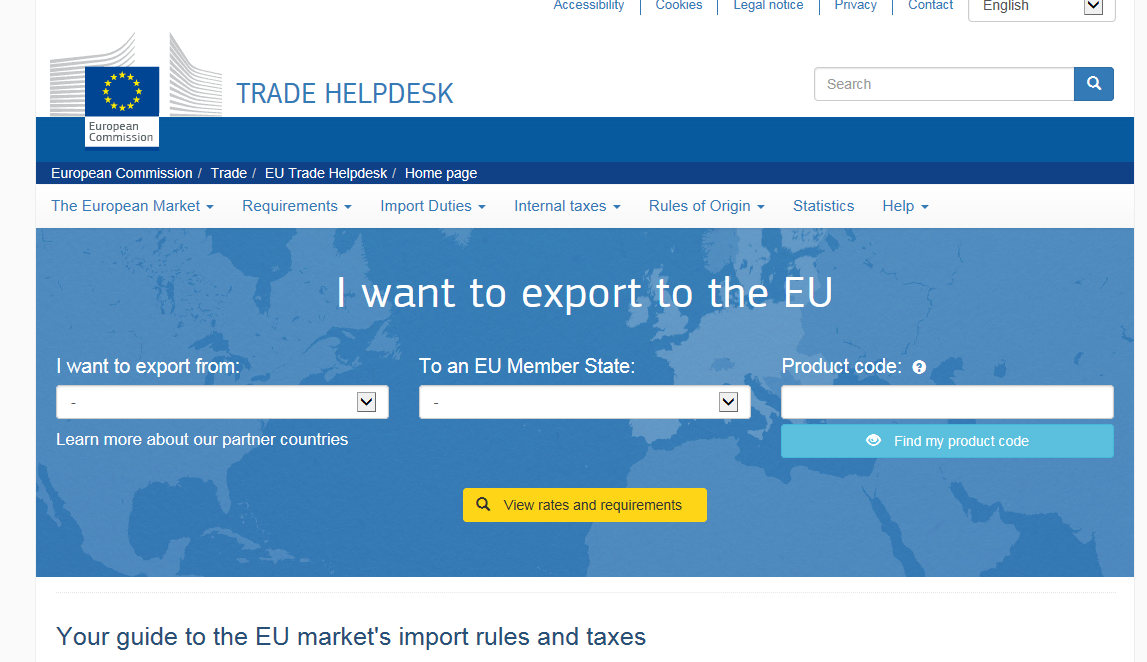 http://madb.europa.eu/madb/euTariffs.htm
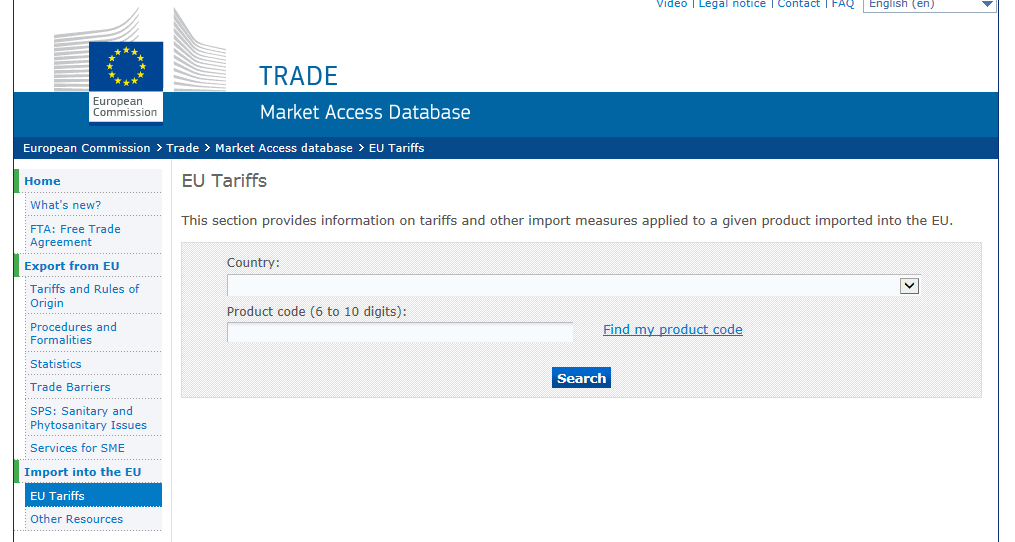 Entry price
To avoid market disturbance by import at low prices
Functions as a kind of minimum import price
List of sensitive products
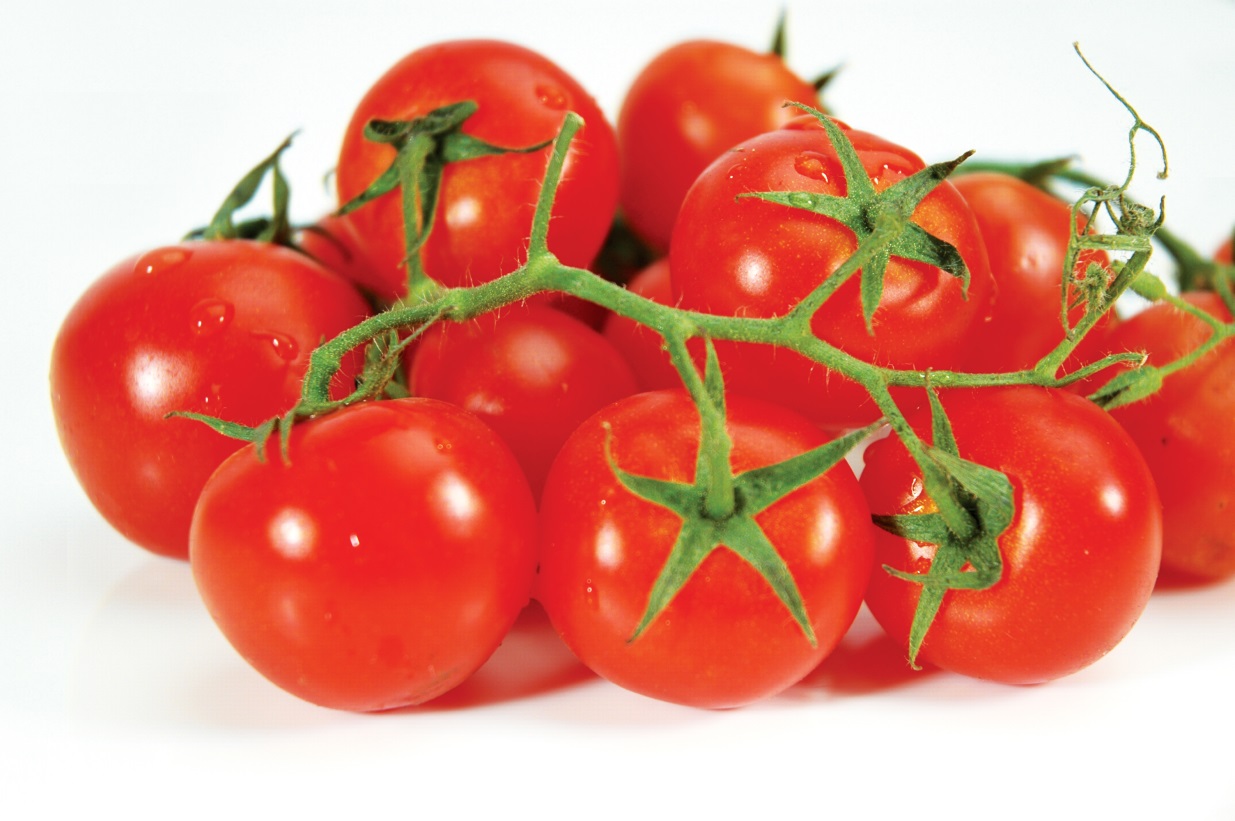 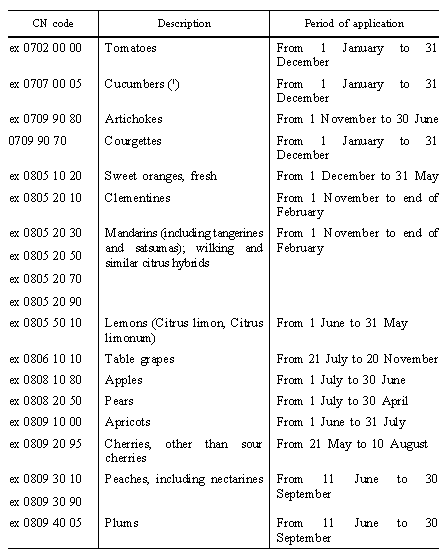 Import price is 
Price on invoice
Or a standard import value calculated by the EU-Commission for each product and for each origin
IP
Tariff Equivalent
 will apply
Entry Price
EP
IP
Goods must respect entry price
If not, a gradual tariff equivalent (TE) will be charged














* Only for apples in period 1/4  and 30/6
Additional import duties
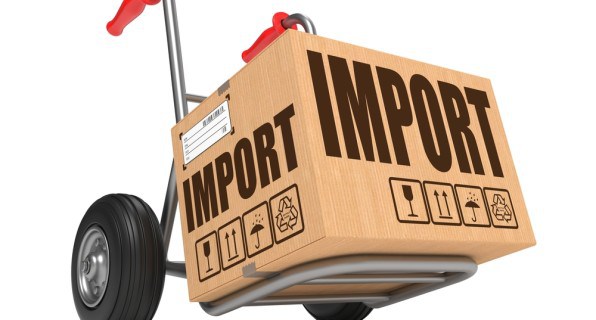 Additional duties
Additional import duty may be applied to prevent or counteract adverse effects on the EU-market because of large volumes

List of products (annex regulation 543/2011)
Tomatoes, cucumbers, artichokes, courgettes, oranges, clementines, mandarins, lemons, table grapes, apples, pears, apricots, cherries, peaches and nectarines, plums
Trigger volumes
Based on domestic consumption (taking into account production, import export)
Additional duty shall be levied if the quantities put into free circulation exceeds the trigger volume 
unless the imports are unlikely to disturb the union market
1/3  of customs duty
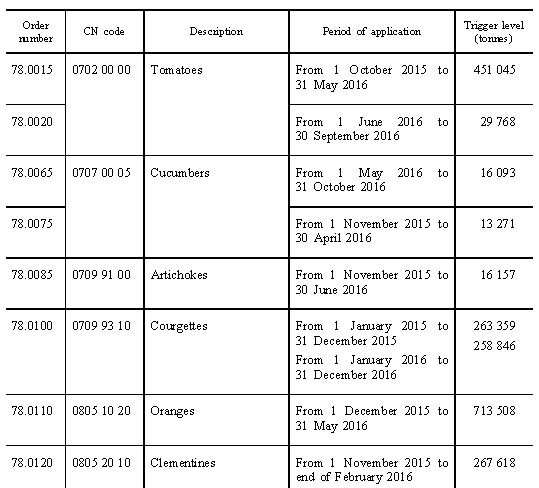 Saveguard measures
Safeguard measures
On request of MS
Or on initiative of Commission
Urgency procedure possible

Information and consultation period
Investigation procedures
Surveillance
for the purposes of monitoring the trend of these imports, 
limited period of validity
Safeguard measure
Where a product is imported into the Community in such greatly increased quantities or on such terms or conditions as to cause, or threaten to cause, serious injury to Community producers  
import authorisation
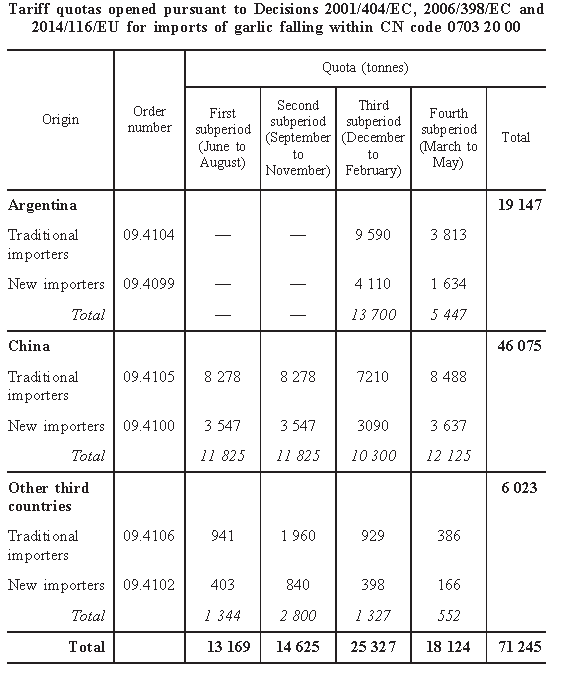 Import licensesgarlic
(regulation EU 341/2007)
Licence security
Refunded if imported at
 least 95%
Certificate of origin needed
Import licenses of Preserved Mushrooms
Technical barriers to trade
phytosanitary measures – reciprocity?
EU operates with an open plant import system, which allows countries to import into EU member states as long they comply with plant health directive 2000/29.

EU exporters meanwhile will in many cases have to instruct their national plant protection authorities to negotiate bilateral protocols for each commodity with the respective national plant protection office of the destination concerned.
SPS Sanitary and Phyto-sanitary barriers to trade
Questions?
Guy.lambrechts@lv.vlaanderen.be